vc-1. Visual Studio 2019C++ の基本操作（Visual Studio C++ の機能と操作演習，全5回）
https://www.kkaneko.jp/cc/vc/index.html
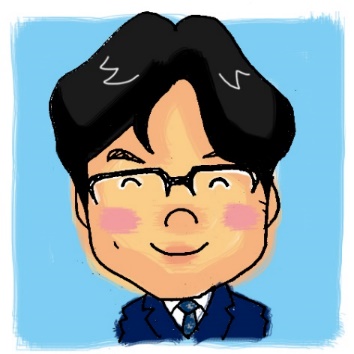 金子邦彦
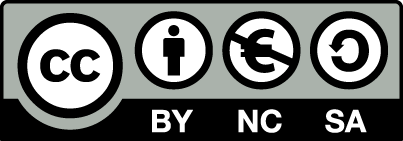 1
目次
1-1. Visual Studio 2019 の起動とプロジェクトの新規作成
1-2. Visual Studio 2019 でソースファイルの編集と保存，ビルド，実行
2
1-1 Visual Studio 2019 の起動とプロジェクトの新規作成
3
Microsoft Visual Studio でのプログラム実行までの手順
step 1
step 2
step 3
step 4
実行
プロジェクト
の新規作成
ソース
ファイルの
編集と保存
ビルド
4
Microsoft Visual Studio  の起動(1/2)
Windows のスタートメニュー
Visual Studio 2019 を選ぶ
5
Microsoft Visual Studio  の起動(2/2)
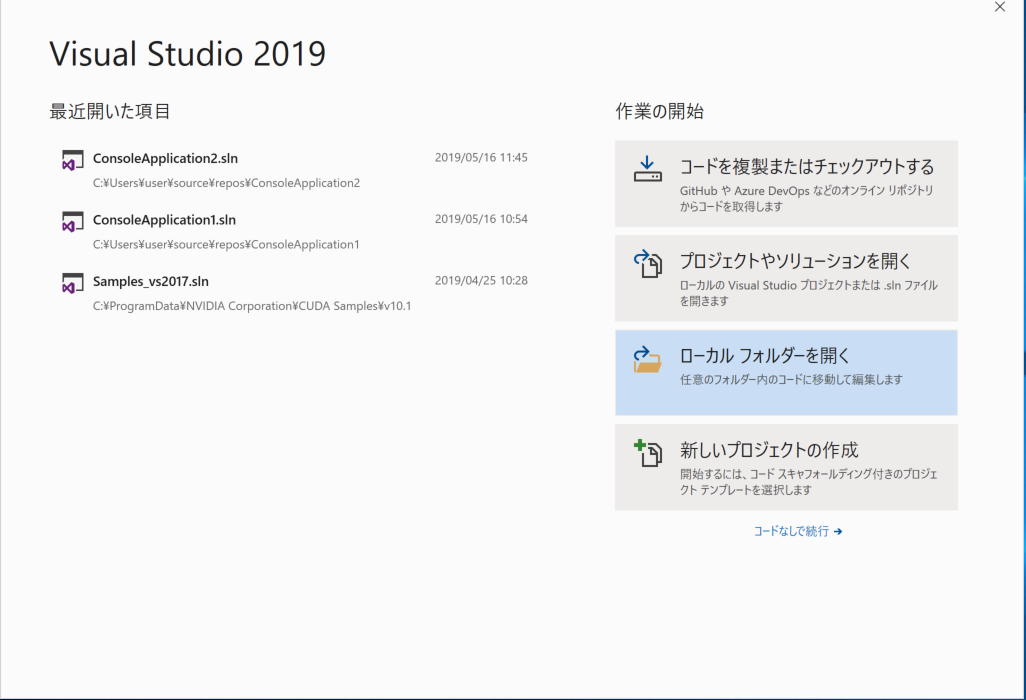 Microsoft Visual Studio  を起動すると，上のような画面が現れる
6
Visual Studio 2019 の初回起動設定（初回起動時のみ）
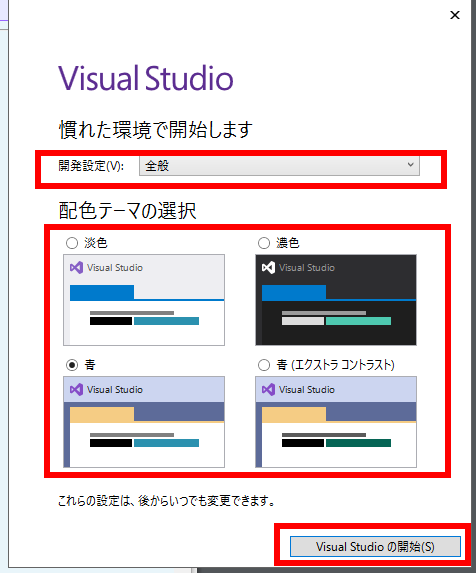 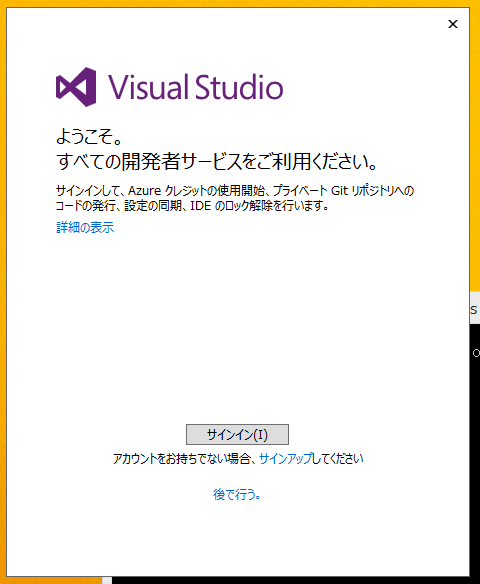 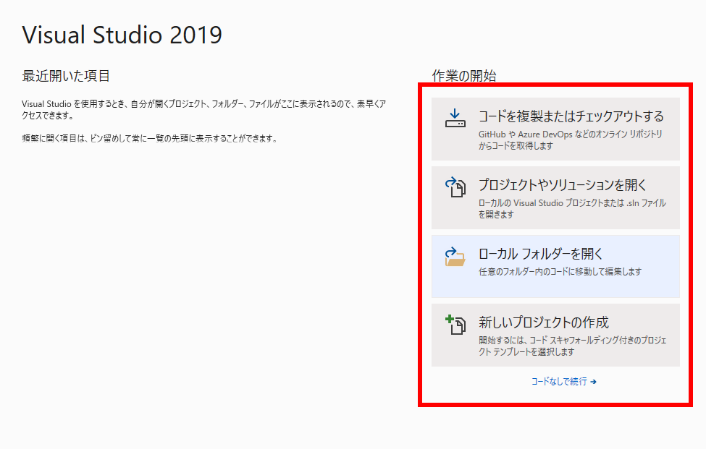 ③ 作業の種類を選ぶ画面が開く
① 「後で行う。」
を選んでおく
② 「Visual Studio の開始」をクリック
初回起動時設定
7
Microsoft Visual Studio でのプログラム実行までの手順
step 1
step 2
step 3
step 4
実行
プロジェクト
の新規作成
ソース
ファイルの
編集と保存
ビルド
8
プロジェクトの新規作成(1/7)
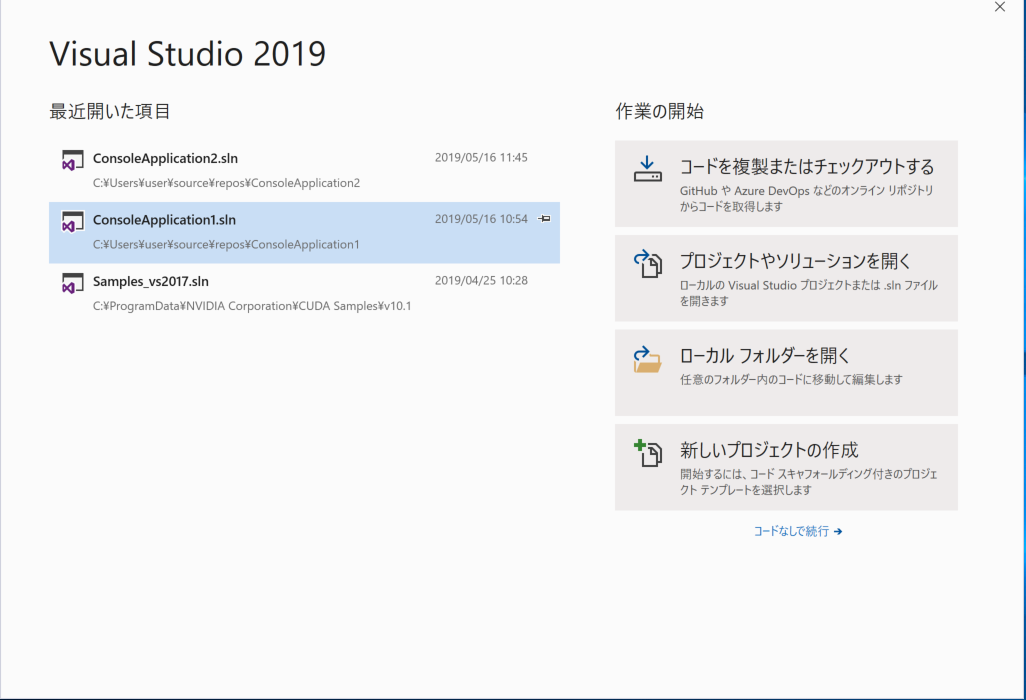 「新しいプロジェクトの作成」を選ぶ
9
プロジェクトの新規作成(2/7)
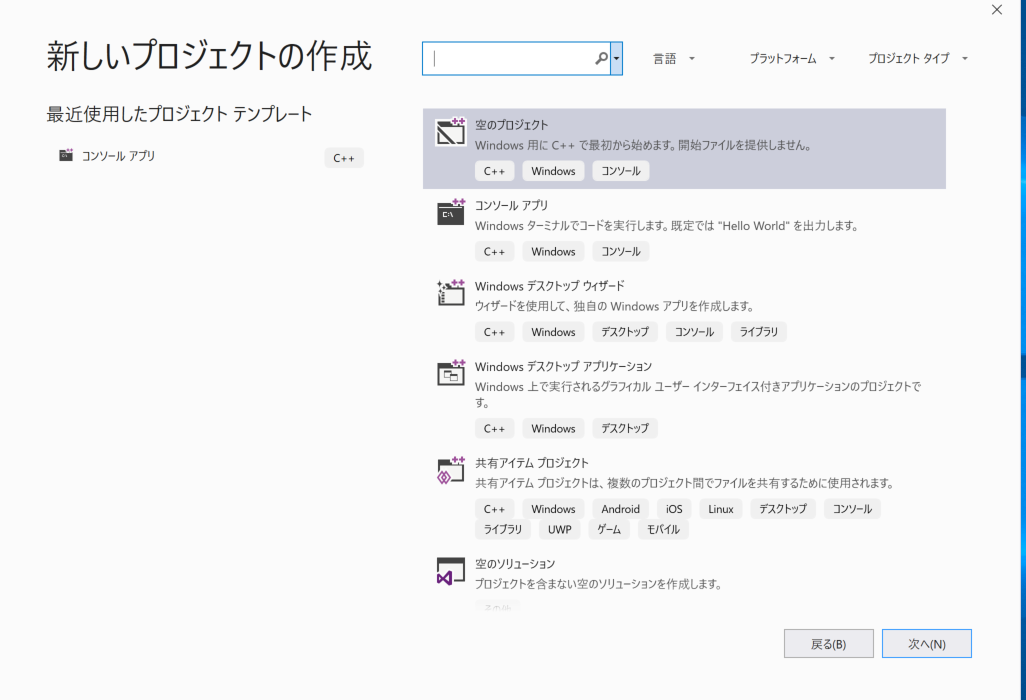 プロジェクトの種類を選べる画面が現れる
10
プロジェクトの新規作成(3/7)
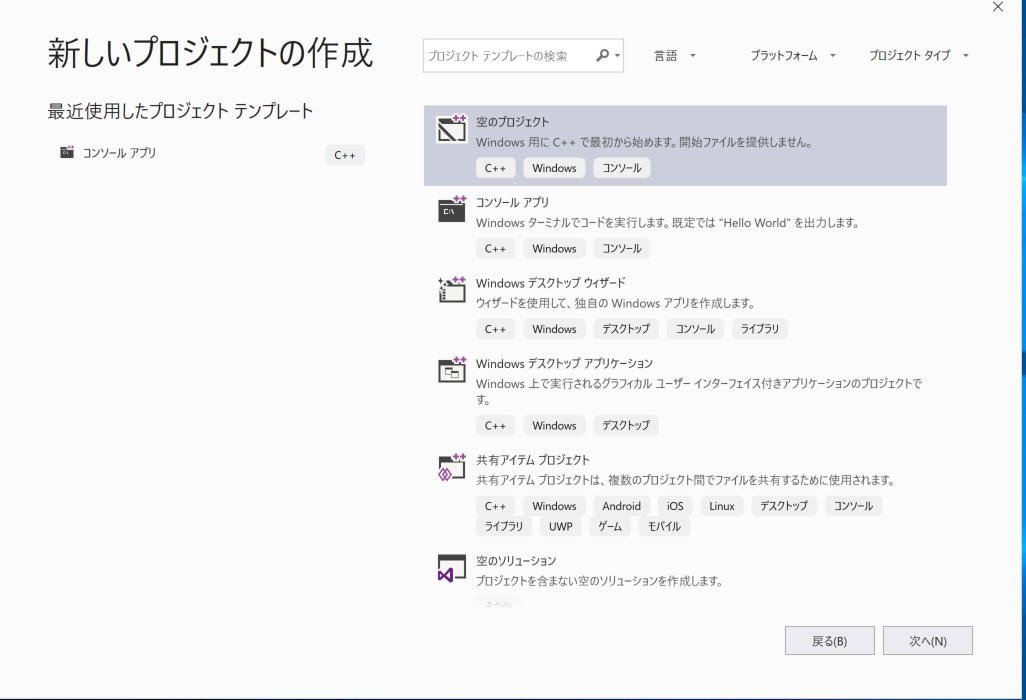 ①「コンソールアプリ」を選ぶ
②「次へ」をクリック
11
プロジェクトの新規作成(4/7)
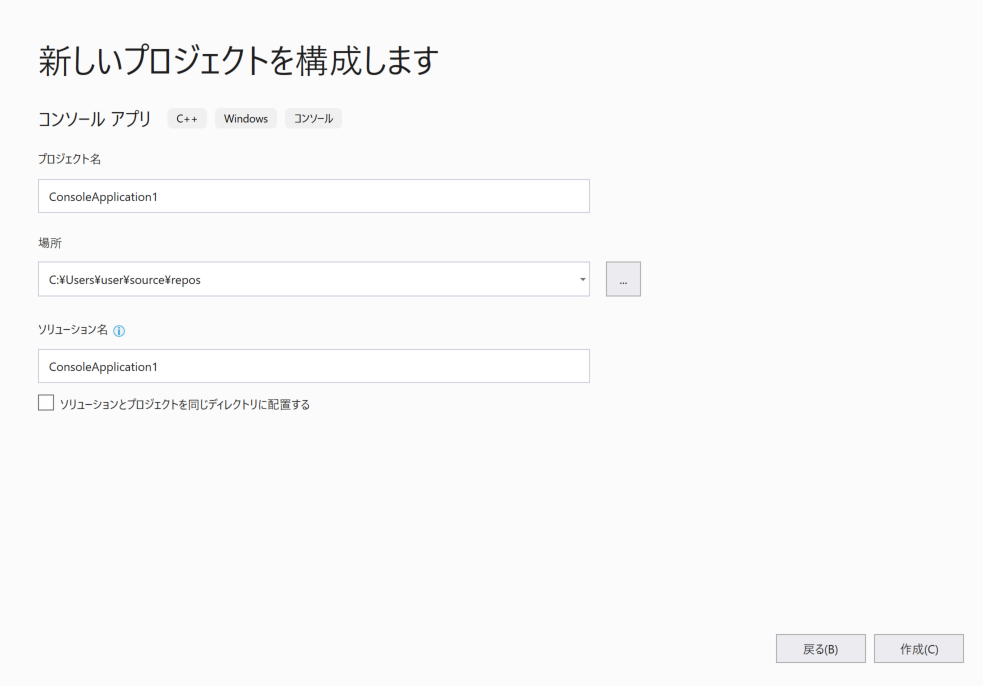 「プロジェクト名」が自動設定される．確認．
12
プロジェクトの新規作成(5/7)
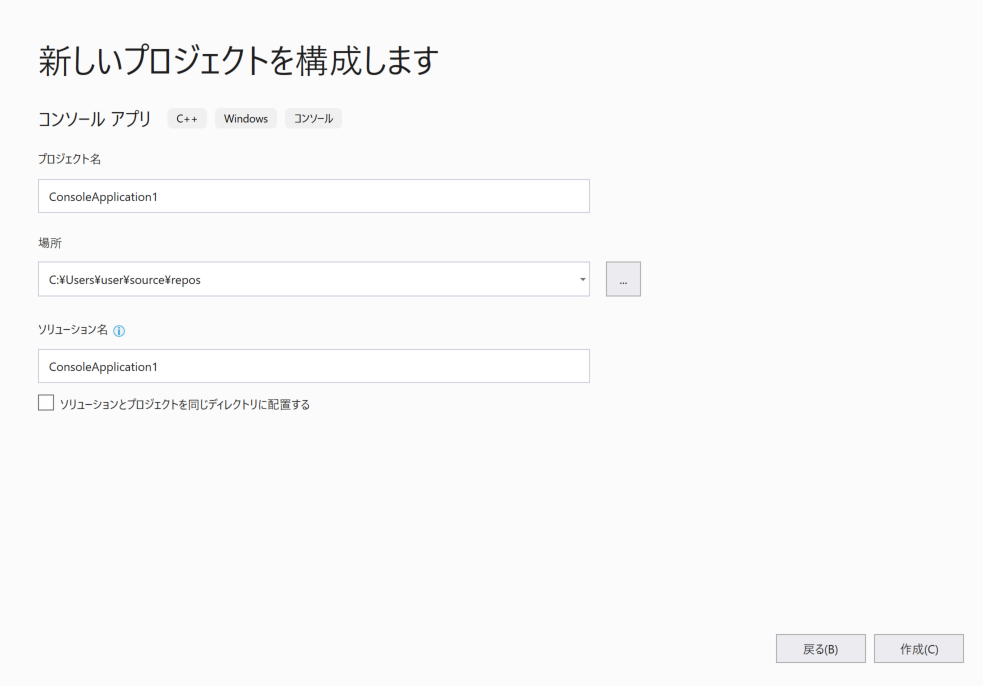 「場所」も自動設定される
※ ネットワークドライブなどを
使いたいときは，ここを書き換える
13
プロジェクトの新規作成(6/7)
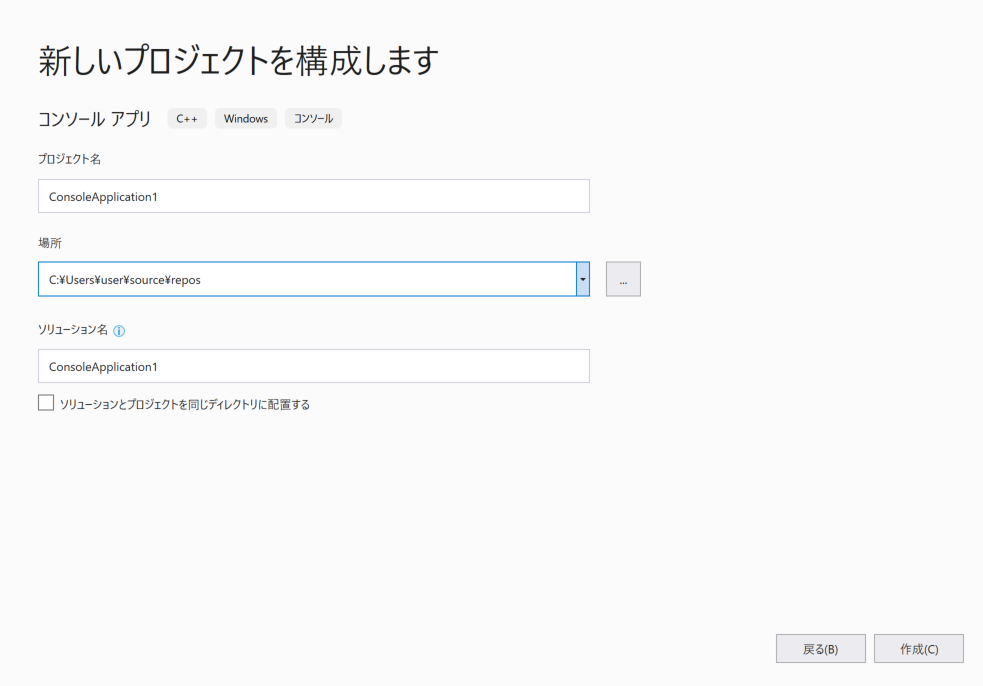 「作成」をクリック
14
プロジェクトの新規作成(7/7)
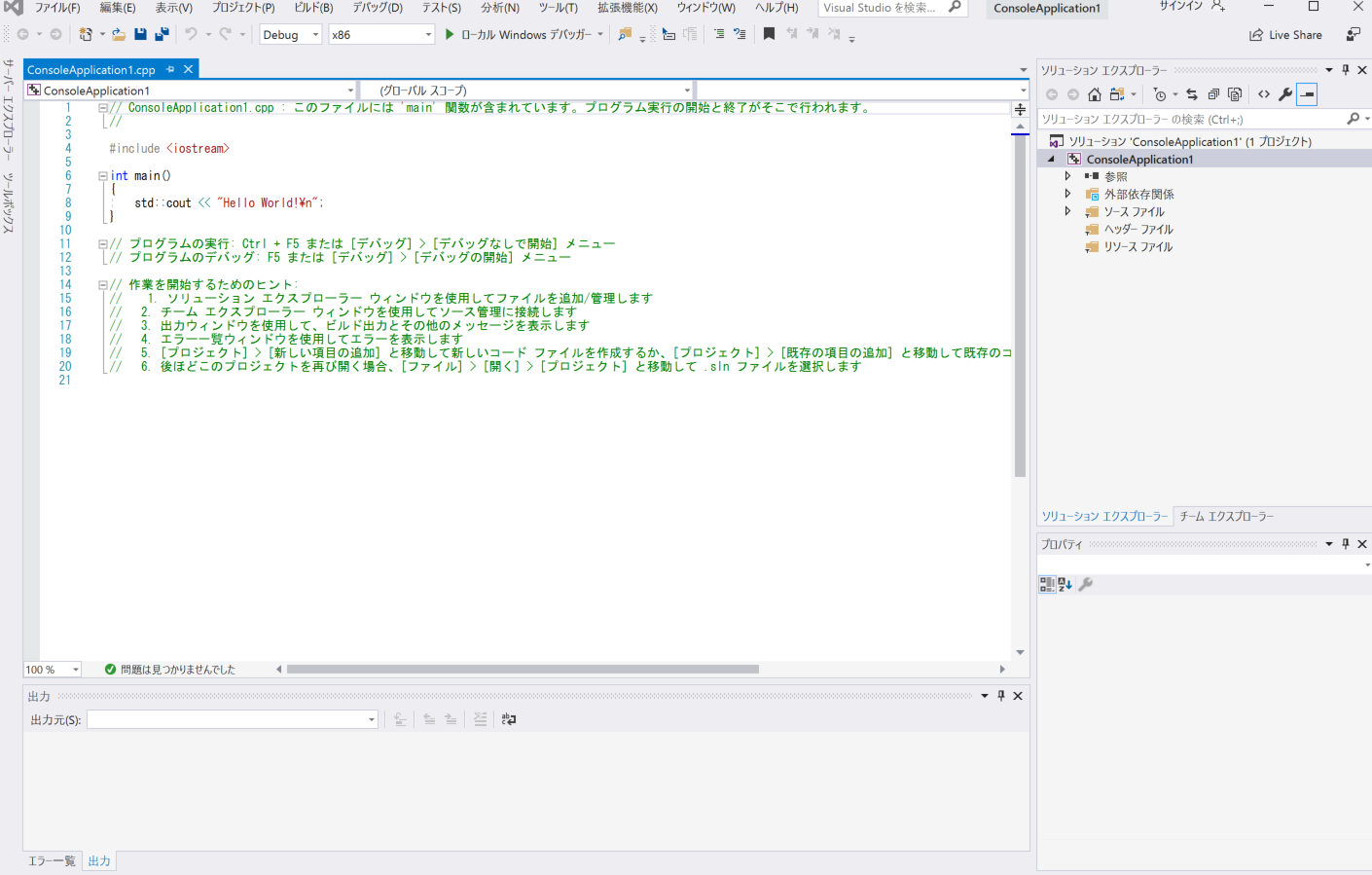 先ほど確認した「プロジェクト名」が現れるので，確認する
15
Microsoft Visual Studio の画面構成
操作の１ボタン実行
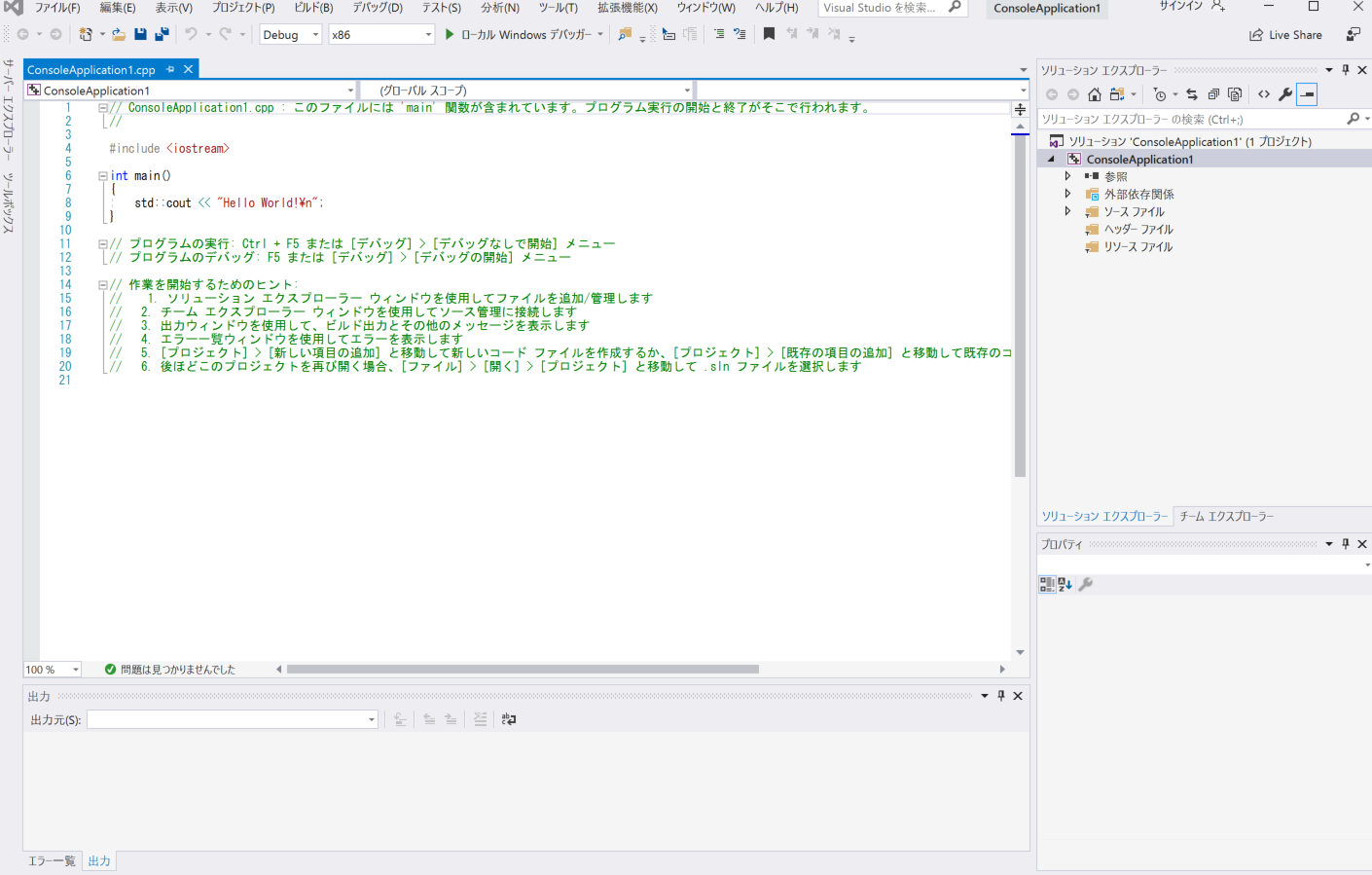 各種の操作
メニュー
ファイル一覧など
が表示される
ソースファイルの編集はここで行う
ビルド結果が現れる
16
Microsoft Visual Studio の終了
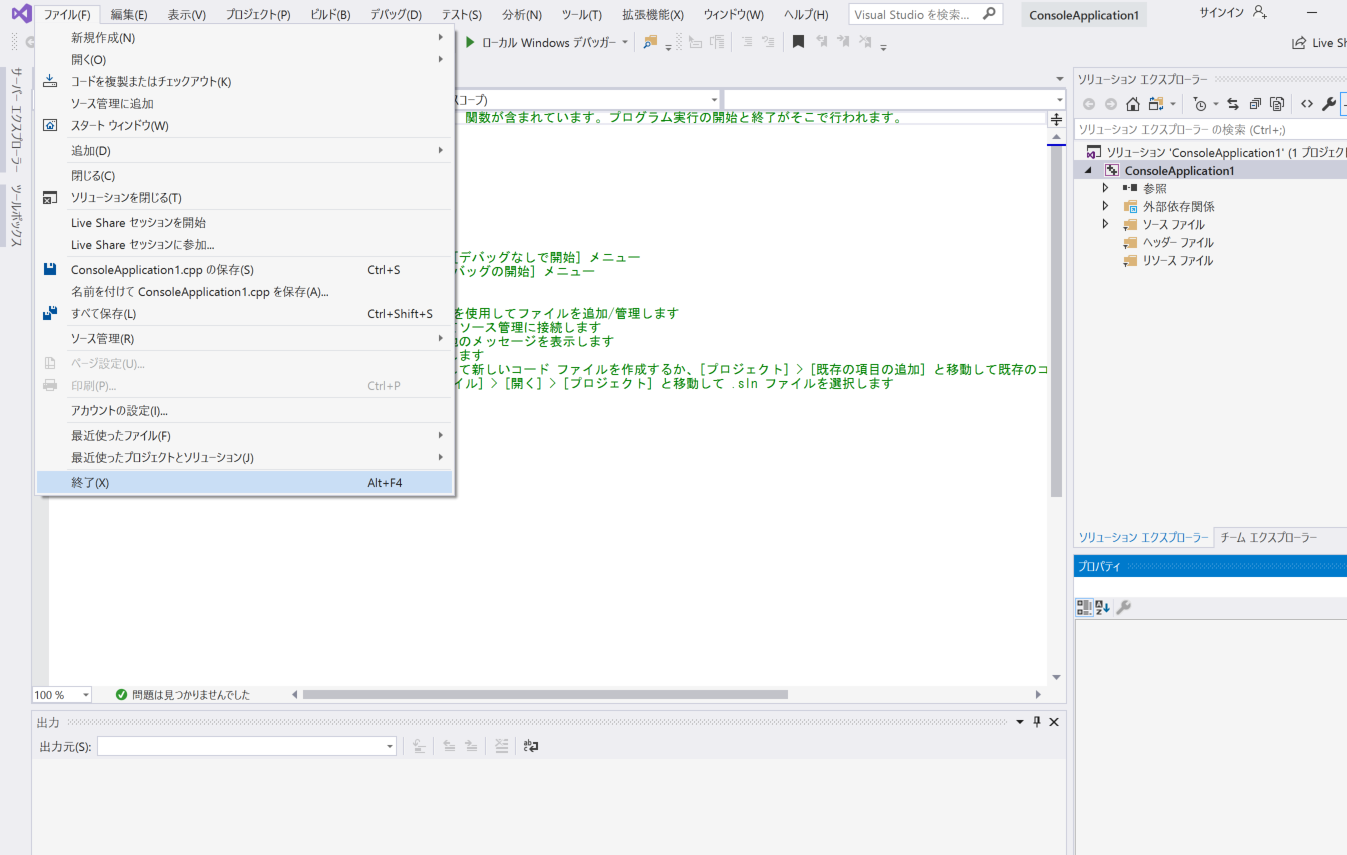 「ファイル」
→「終了」を選ぶ
17
プロジェクトの新規作成
① プロジェクトの種類
	「コンソールアプリ」を選ぶ
② プロジェクト名
	確認する
③ 場所
	確認する 
  ※ ネットワークドライブなどを使うときは，各自で設定する
18
1-1 Visual Studio のプロジェクト
プロジェクトは，１つのソフトウエアに関するファイルの集まり
プログラムが格納されたファイル（ソースファイル）
設定ファイル
など
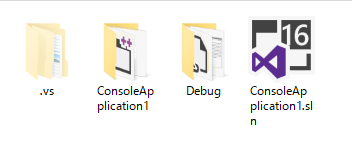 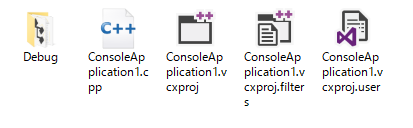 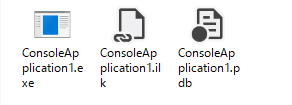 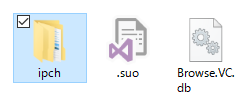 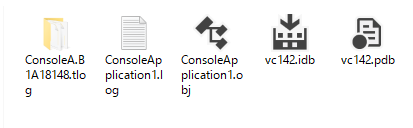 ある Visual Studio のプロジェクトのファイルとフォルダ
19
1-2 Visual Studio 2019 でソースファイルの編集と保存，ビルド，実行
20
Microsoft Visual Studio でのプログラム実行までの手順
step 1
step 2
step 3
step 4
ビルドと
実行
プロジェクト
の新規作成
ソース
ファイルの
編集と保存
ビルド
21
ソースファイルの編集と保存(1/3)
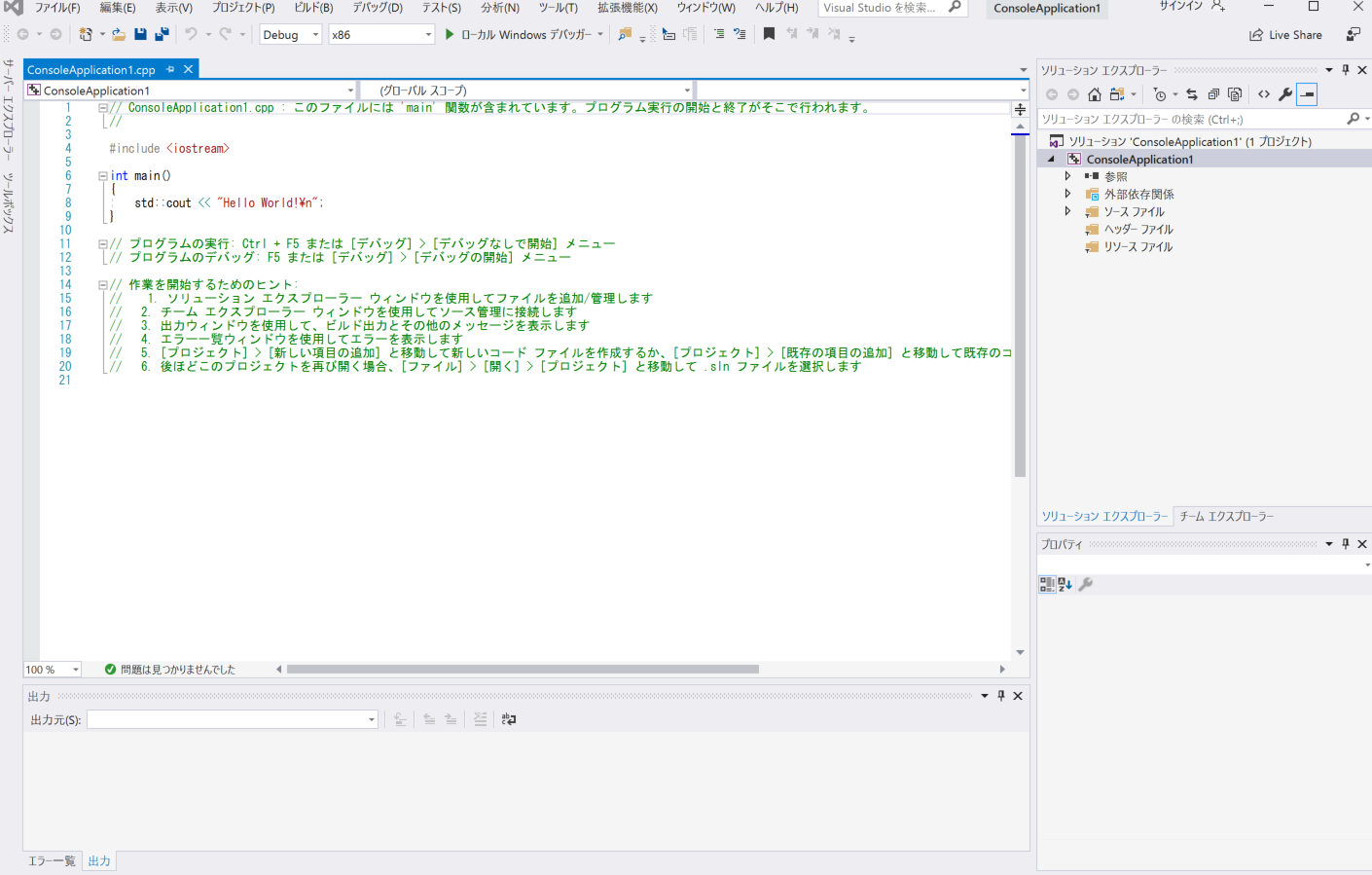 ソースファイルの編集は，この画面を使う
22
ソースファイルの編集と保存(2/3)
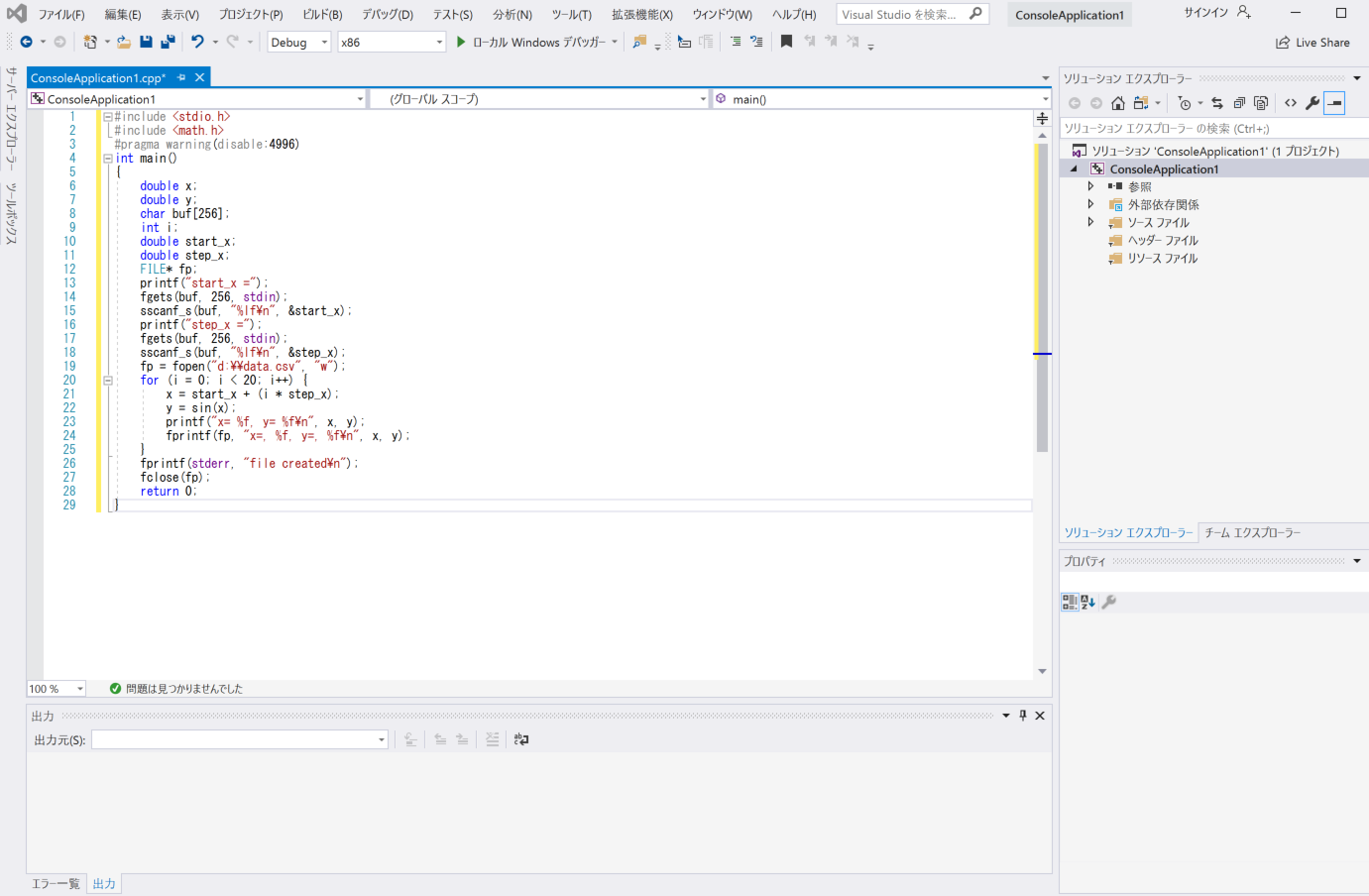 編集する
23
ソースファイルの編集と保存(3/3)
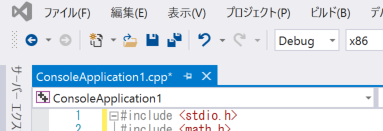 保存のボタンをクリックして保存
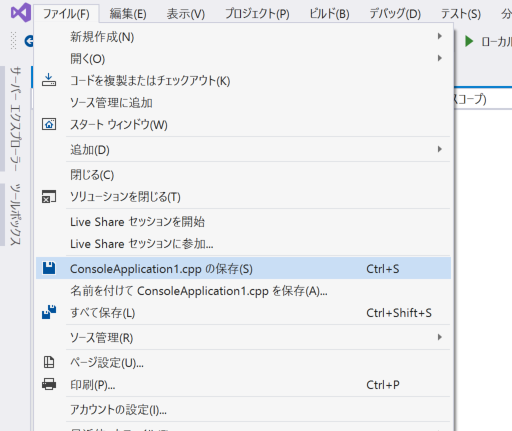 メニューを使って保存することもできる
24
Microsoft Visual Studio でのプログラム実行までの手順
step 1
step 2
step 3
step 4
実行
プロジェクト
の新規作成
ソース
ファイルの
編集と保存
ビルド
25
ビルド(1/2)
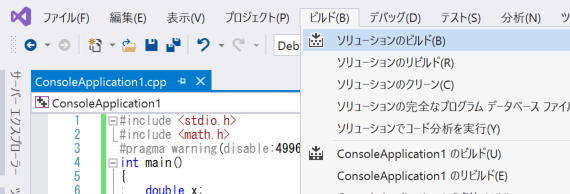 「ビルド」
→「ソリューションのビルド」を選ぶ
26
ビルド(2/2)
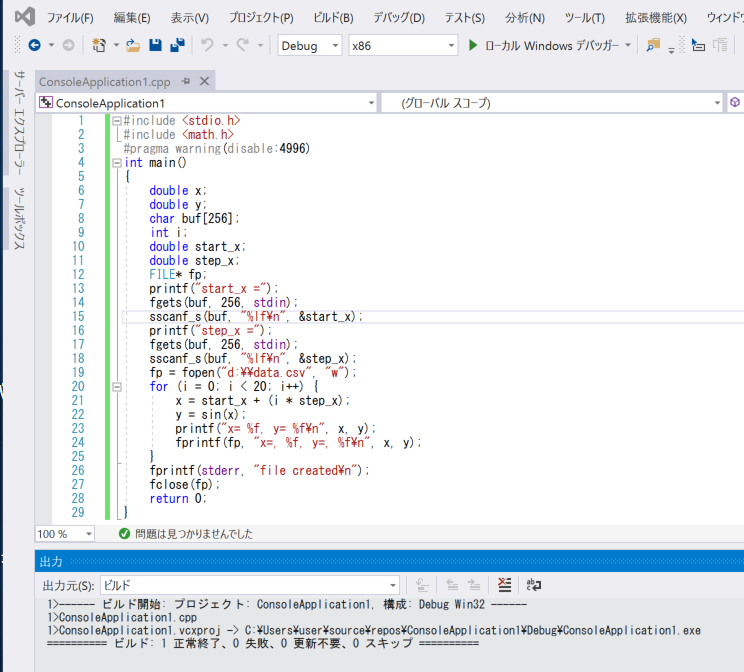 「ビルド：１　正常終了，０　失敗・・・」
のように表示されるので確認する
※ 表示が違う場合は，ソースコードにミスがある
27
手戻り
ビルドや実行の段階で問題が分かった
ときは，編集からやり直す
step 1
step 2
step 3
step 4
実行
プロジェクト
の新規作成
ソース
ファイルの
編集と保存
ビルド
やり直す
28
Microsoft Visual Studio でのプログラム実行までの手順
step 1
step 2
step 3
step 4
実行
プロジェクト
の新規作成
ソース
ファイルの
編集と保存
ビルド
29
実行(1/2)
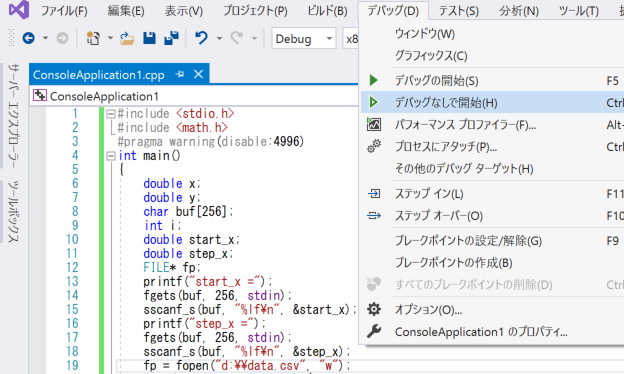 ビルドが正常終了したら、
実行できる
「デバッグ」→「デバッグなしで開始」と操作する
30
実行(2/2)
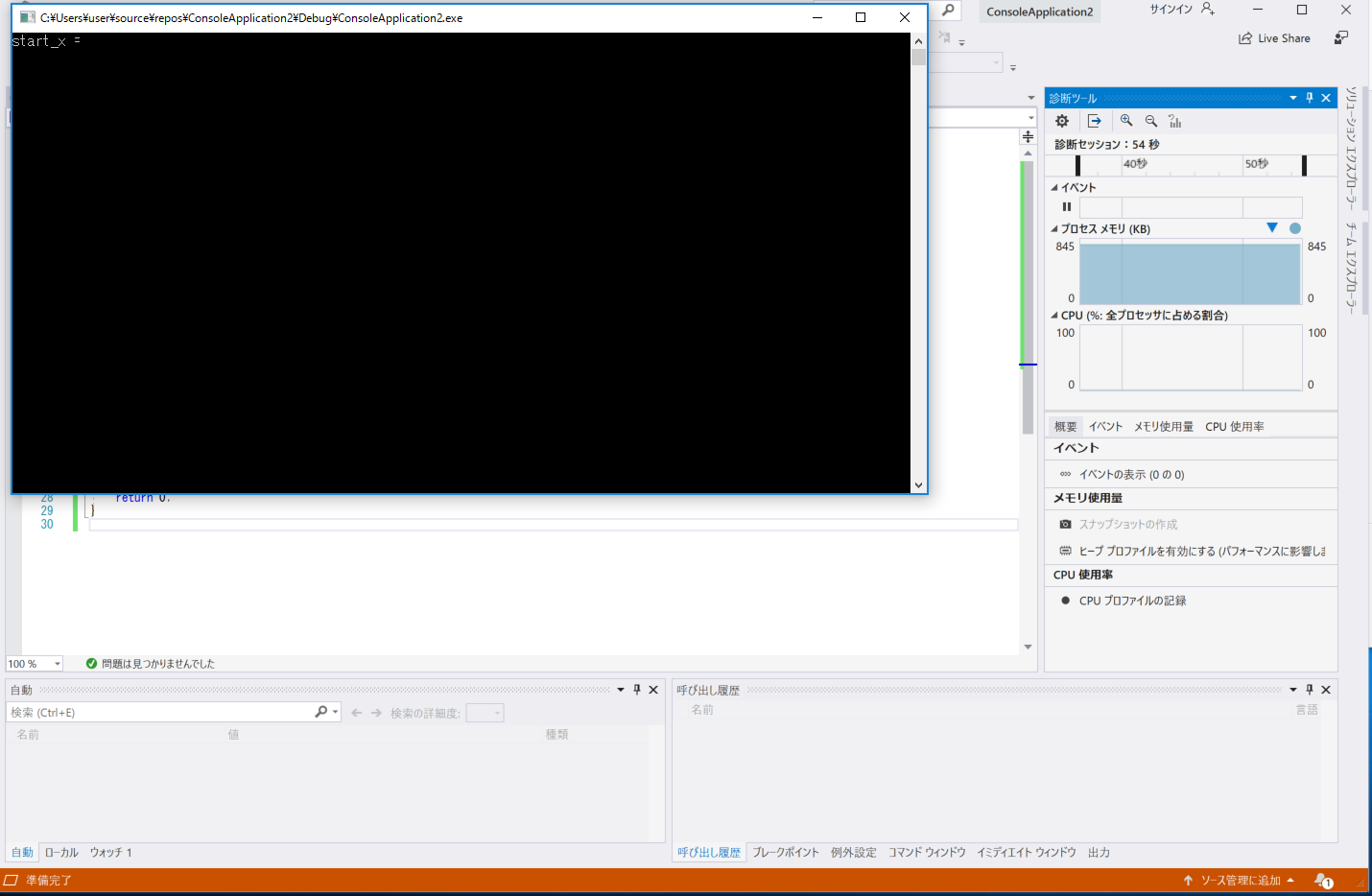 実行画面が現れる
（何かキーを押して終了）
31
ビルドと実行
① 「ビルド」→「ソリューションのビルド」を選ぶ
　　　ビルド結果が現れる
② 「デバッグ」→「デバッグなしで開始」を選ぶ
　　　実行画面が現れる
③ 実行画面で，数値を入れる
　　　順次，計算結果が現れる
32
Visual C++ のソースファイル例
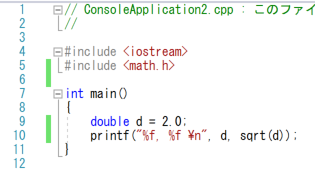 ← 編集
← 編集
33
Visual C++ のソースファイル例
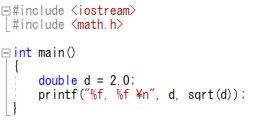 変数 d に、値 2.0 をセット
変数 d の平方根の計算。結果の表示
※ 「d = 2」と書かずに「d = 2.0」と書くのは、
小数付きの数として計算したい（整数ではない）ときの 
C, C++ 言語での流儀
34
プログラムに関する２種類のファイル
プログラムが格納
されたファイル
（ソースファイル）
その中身は
マシン語
（機械語）
実行型
ファイル
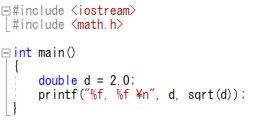 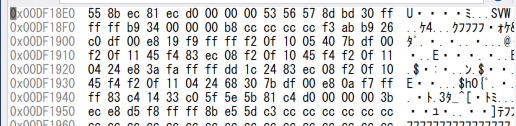 ソースファイルは、
テキストファイルの一種．
文字が格納されたファイルで、各文字がコード化さている
マシン語（機械語）とは
コンピュータに指令を与える
命令言語
35
1-2-1 実行型ファイル
実行型ファイルとは、コンピュータが実行するプログラムが格納されたファイル

実行ファイル、実行形式ファイルともいう
36
1-2-2 ビルド（コンパイル）
ビルド（コンパイルともいう）とは、ソースファイルから、実行型ファイルを生成すること
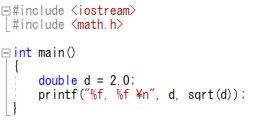 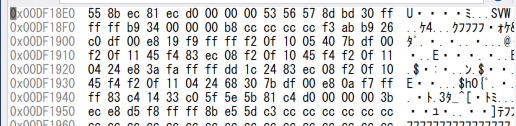 ビルド
（コンパイルともいう）
実行型ファイル
ソースファイル
37
パソコン演習
Visual Studio 2019 のエディタを使って、ソースファイルを編集しなさい
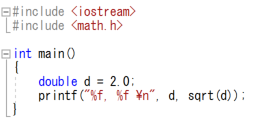 ←編集
←編集
38
パソコン演習で使うソースコード
#include <iostream>
#include <math.h>

int main()
{
    double d = 2.0;
    printf("%f, %f \n", d, sqrt(d));
}
39
パソコン演習
ビルドしなさい．
ビルドのあと「１　正常終了、０　失敗」の表示を確認しなさい　
→　表示されなければ、プログラムのミスを自分で確認し、修正して、ビルドをやり直す
実行しなさい．実行結果を確認したら、Win32 コンソールで任意のキーを押して、Win32 コンソールを閉じなさい
40
表示される実行画面
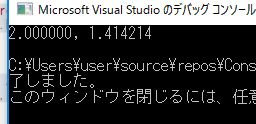 41